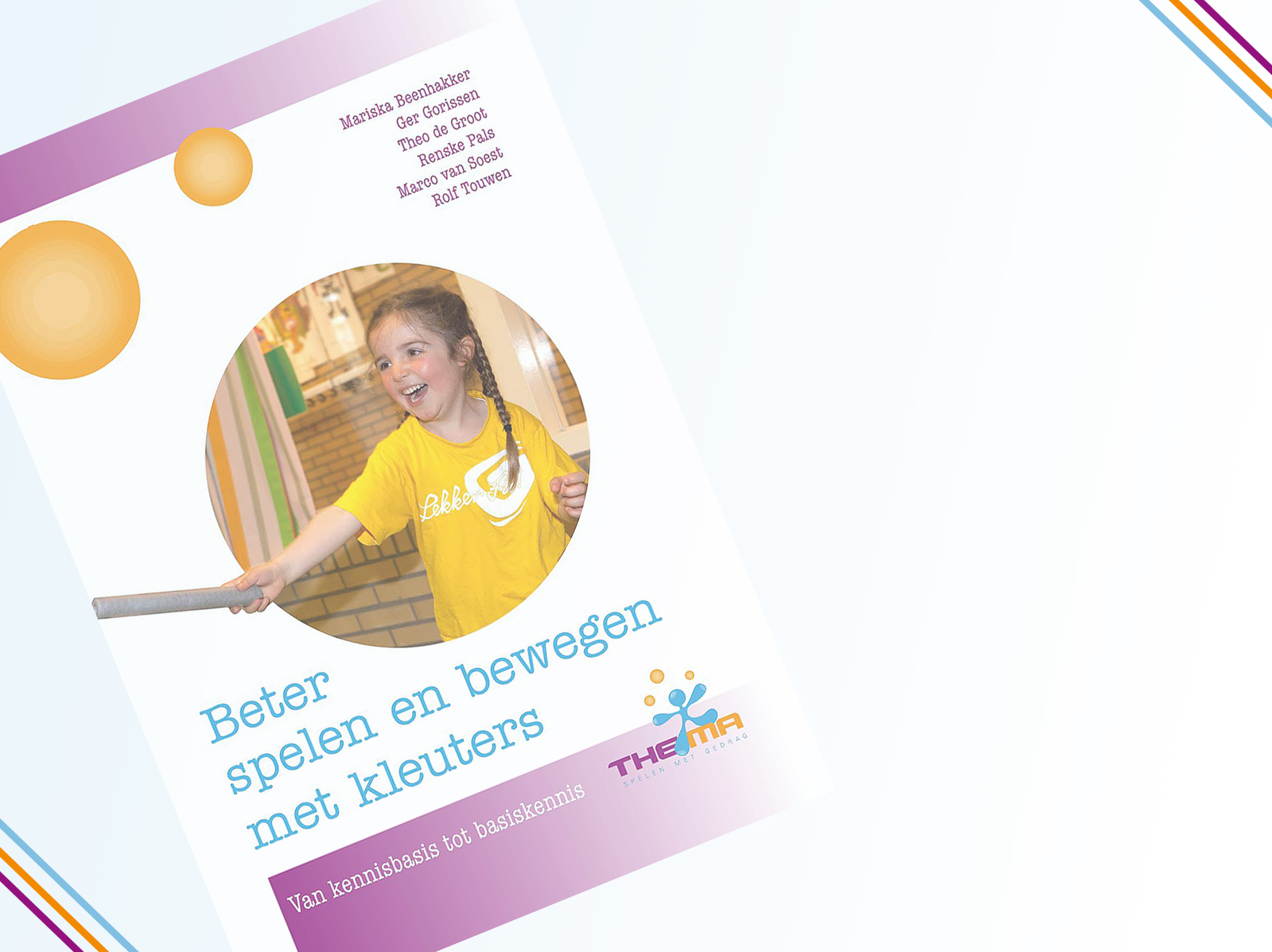 Belang bewegingsonderwijs met kleuters
Hoofdstuk 9
Het bewegingsonderwijs 
in de organisatie
Welke plaats neemt het bewegings-
onderwijs met kleuters in op de school?
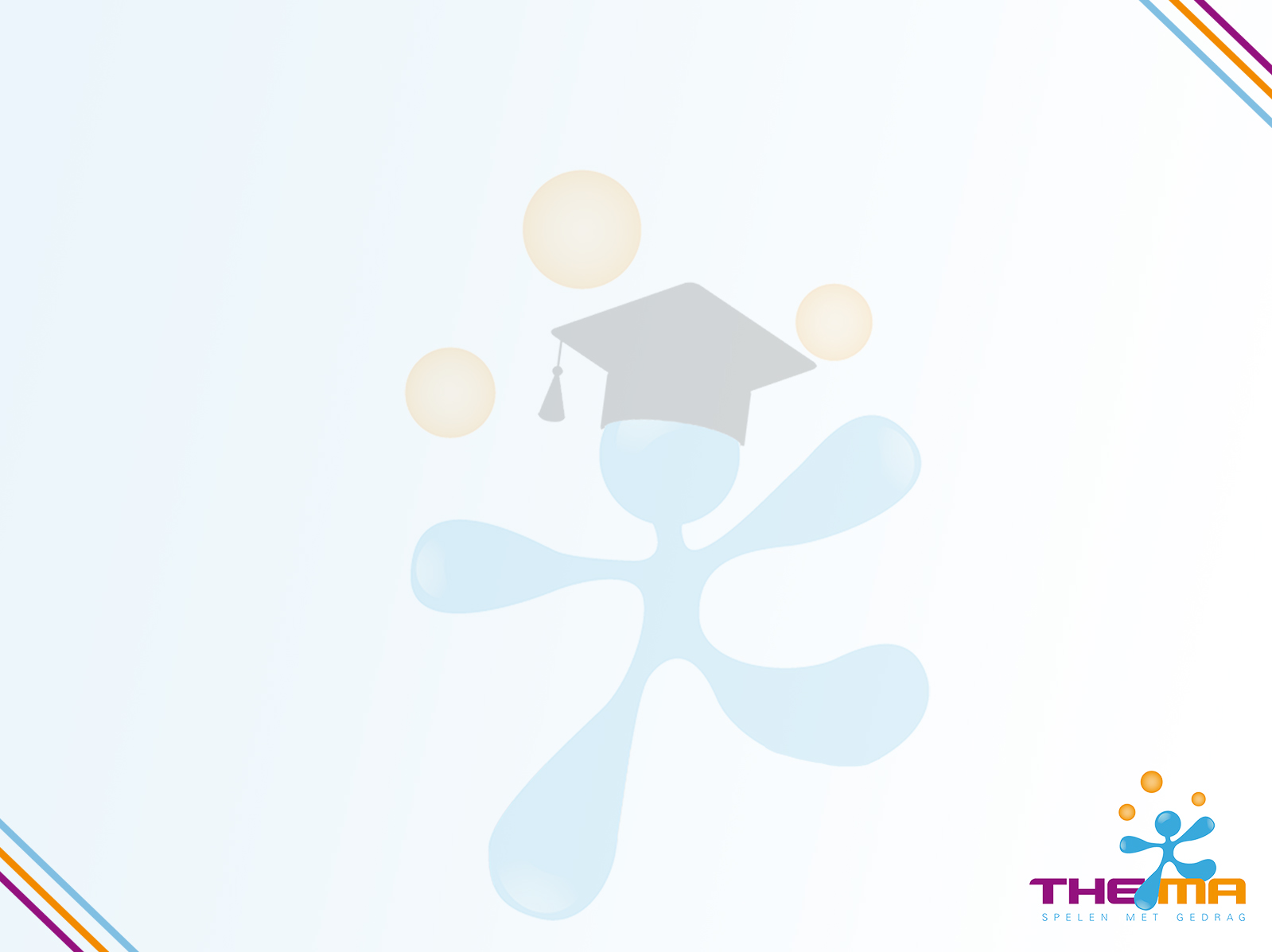 Het speellokaal
Rooster

Inrichting speellokaal
Grote materialen
Kleine materialen
Veiligheid en hygiëne

Algemene regels en afspraken
Omkleden en gymkleding
Gymschoenen
Sieraden, lang haar en brillen

Kleuters in de grote gymzaal
Mogelijkheden en nadelen
Hoofdstuk 9
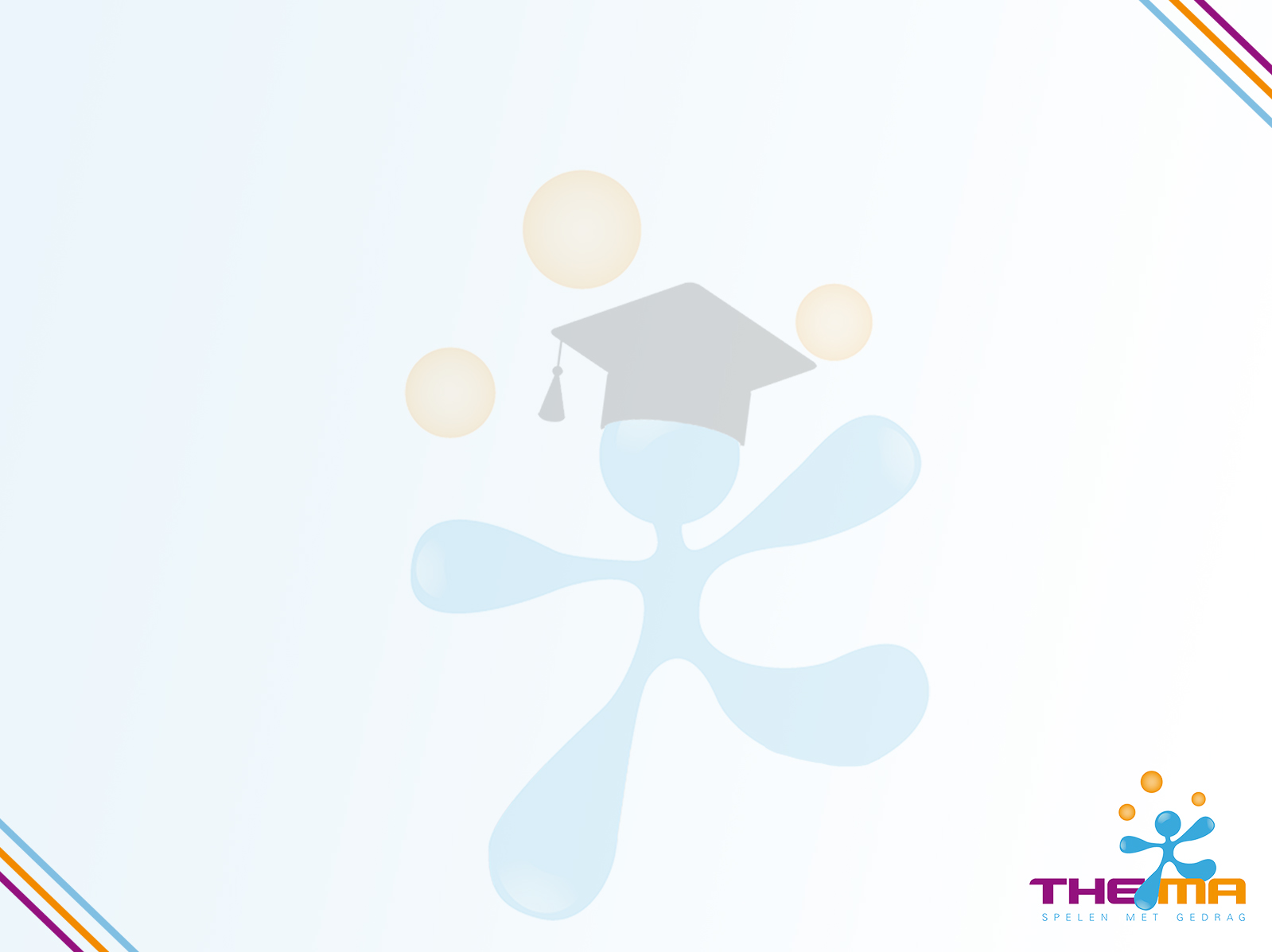 Jaarplanning bewegingsonderwijs
Een simpele rekensom

Methoden bewegingsonderwijs met kleuters
Bewegingsonderwijs in het speellokaal
Gymmen in de grote gymzaal
Beter bewegen met kleuters
De gymkids
Basislessen bewegingsonderwijs in de speelzaal

Bronnenboeken
Speelkriebels voor kleuters
De groene spelen voor jong en oud
Tikspelen
Basisdocument bewegingsonderwijs
Hoofdstuk 9
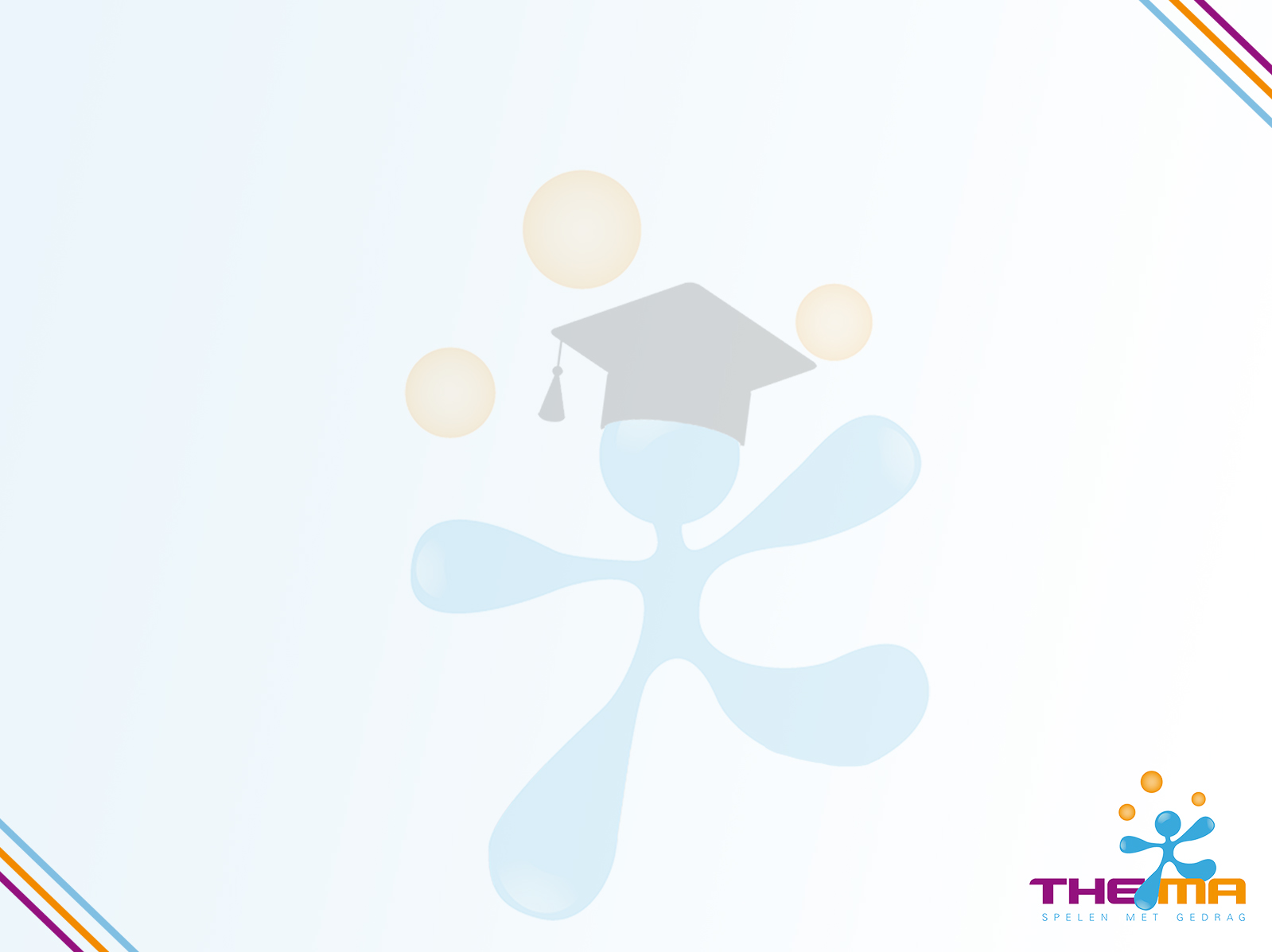 Zorgverbreding en passend onderwijs
Val je uit of val je op?

Handelingsgericht werken
Fase 1 – Waarnemen
Beleves
Bewegen en spelen
Rotterdamse kleuterscreening
Fase 2 – Begrijpen
Wat heeft dit kind nodig?
Inhoudelijke analyse
Fase 3 – Plannen
Van de onderwijsbehoefte
Fase 4 – Realiseren
Aangepast bewegingsaanbod
Instructie aangepast aan het kind
Tempodifferentiatie
Hoofdstuk 9